Plan an experiment for measuring the effectiveness of a range of different insulation materials.
Teacher answers
Hypothesis - What happens to the rate of cooling              as we change the type of the insulation material? 

Prediction - Changing the type of thermal insulation will affect the rate of cooling. 

Organise:
Method:
Put the small beaker inside the larger beaker.
Use the kettle to boil water and put 80 ml of this hot water into the small beaker.
Use a piece of cardboard as a lid for the large beaker. The cardboard must have a hole for the thermometer.
Insert the thermometer through the hole in the cardboard lid so that its bulb is in the hot water.
Record the temperature of the water and start the stopwatch.
Record the temperature of the water every 3 minutes for 20 minutes Add your results to a table.
Repeat steps 1‒6 using the different materials each time to fill the space between the small and large beaker.
Plot cooling curve graphs for each material.
Equipment
100 ml beaker
250 ml beaker
800 ml beaker 
Thermometer
Kettle to heat water 
cardboard 
Scissors 
Stopwatch
Insulating materials 
Rubber bands

Students should describe the use of the equipment
Risk assessment
Hot water can scald, so perform the practical standing up and if scalded put the affected area under cold water for at least 10 minutes and inform the teacher.
Resolution - of the thermometer.
Interval – between the readings of work done.
Calibration – does the thermometer need calibrating?
Range – what is the range of work done?
Control & variables
Independent: Type of insulation material
Dependent: Rate of cooling
Control: Size of beakers, thickness of material, starting temperature.
Sources of error
Zero error - check when removing the thermometer from the water that it is at zero.
Systematic - try to be consistent with the thickness of insulating materials.
Random – unable to ascertain with one set of results.
Measurement & uncertainty – no mean calculated to make comparison.
Anomalies - unable to ascertain with one set of results.
Teacher answers
Record the data.
Accuracy - Values close to the true value.  An explanation as to why it was a fair test.
Reproducible - if another person or group has the same result.
Precision-Data  - there is the smallest spread about the mean
Repeatable - have the same results been obtained in the experiment.
Plot the data and analyse the results.
Zero error - False reading when the true value should be zero (0).
Validity and conclusions –
The different insulation (independent variable) the measure of the rate of cooling (dependent variable). The variable that was difficult to control was the thickness of the insulation. 
The validity of the data can be increased by taking several measurements and producing a mean, and the data collected answers the hypothesis
Temperature
Systematic error - Measurements that are different from the true value by a consistent amount each time. It will not change if the experiment is repeated. If systematic error occurs a different set of equipment should be tried, or a new technique and the results compared.
(°C)
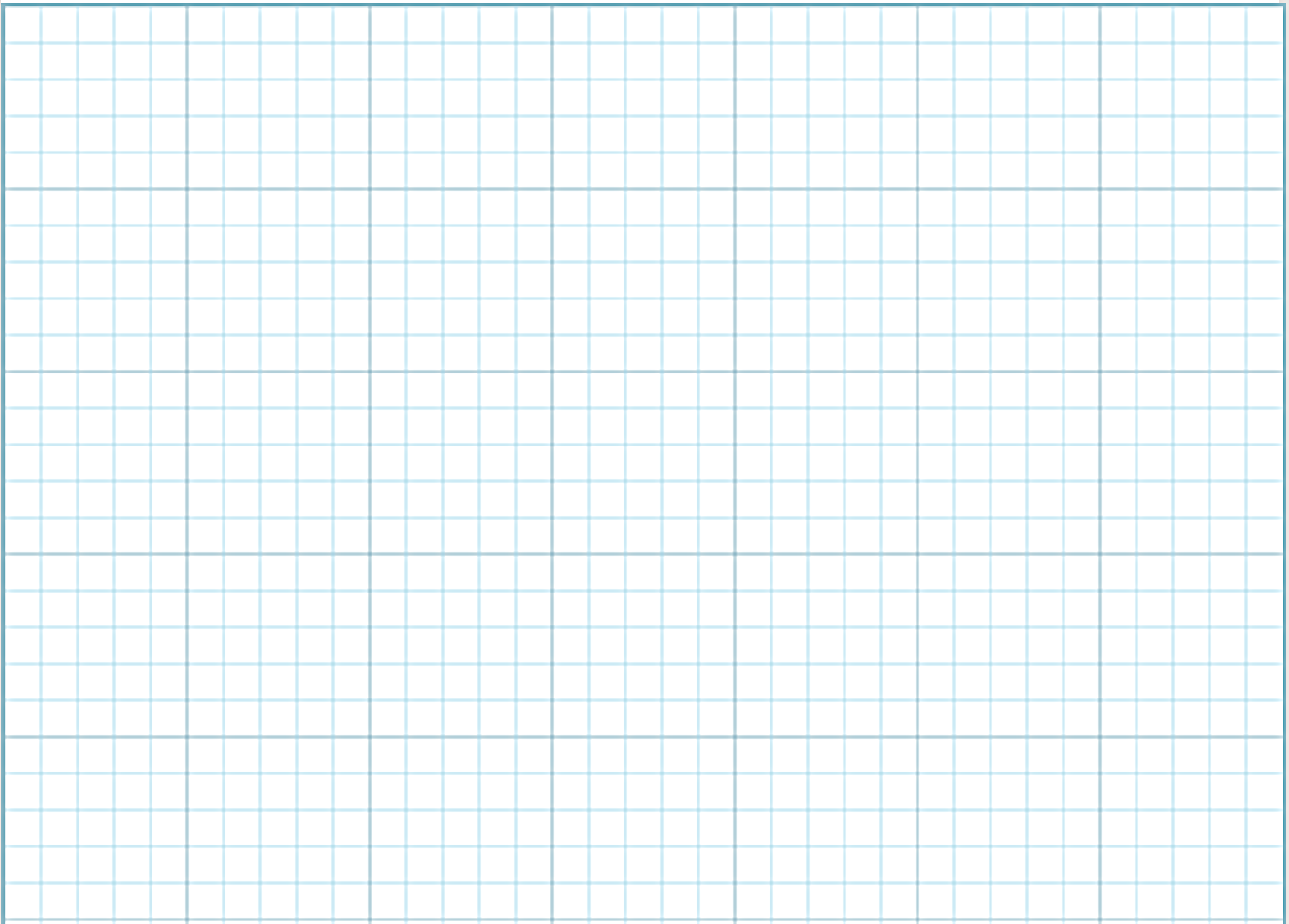 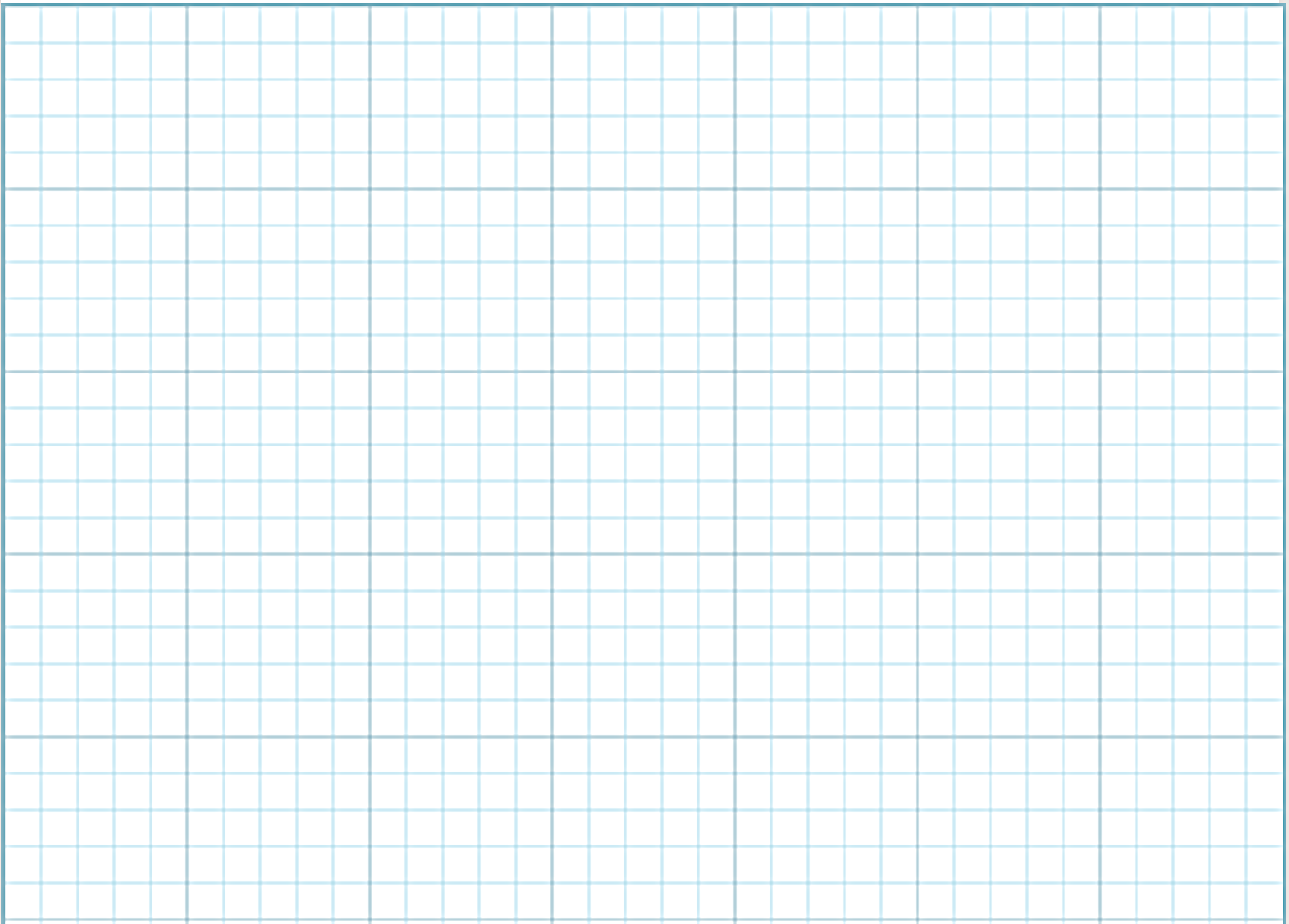 Notes

With a straight-line graph, it is possible to calculate the rate of cooling.

                    change 	
Rate of       in temp. 
cooling      change in
                     time

If the graph is curved then a tangent should be drawn, and the formula used.
℃
=
90
   
    80
   
    70
   
   60
    
 50
   
    40
   
    30
   
   20
(min)
Measurement error - measurements that display difference between our values and the true value.
Dependent variable on the y axis, independent variable on the x.
(mins)
0                             5                          10                       15                        20
Time
Teacher answers
Record the data.
Accuracy - Values close to the true value.  An explanation as to why it was a fair test.
Reproducible - if another person or group has the same result.
Precision-Data  - there is the smallest spread about the mean
Repeatable - have the same results been obtained in the experiment.
Plot the data and analyse the results.
Zero error - False reading when the true value should be zero (0).
Validity and conclusions –
The number of layers of insulation (independent variable) the measure of the rate of cooling (dependent variable). The variable that was difficult to control was starting temperature. . 
The validity of the data can be increased by taking several measurements and producing a mean, and the data collected answers the hypothesis
Temperature
Systematic error - Measurements that are different from the true value by a consistent amount each time. It will not change if the experiment is repeated. If systematic error occurs a different set of equipment should be tried, or a new technique and the results compared.
(°C)
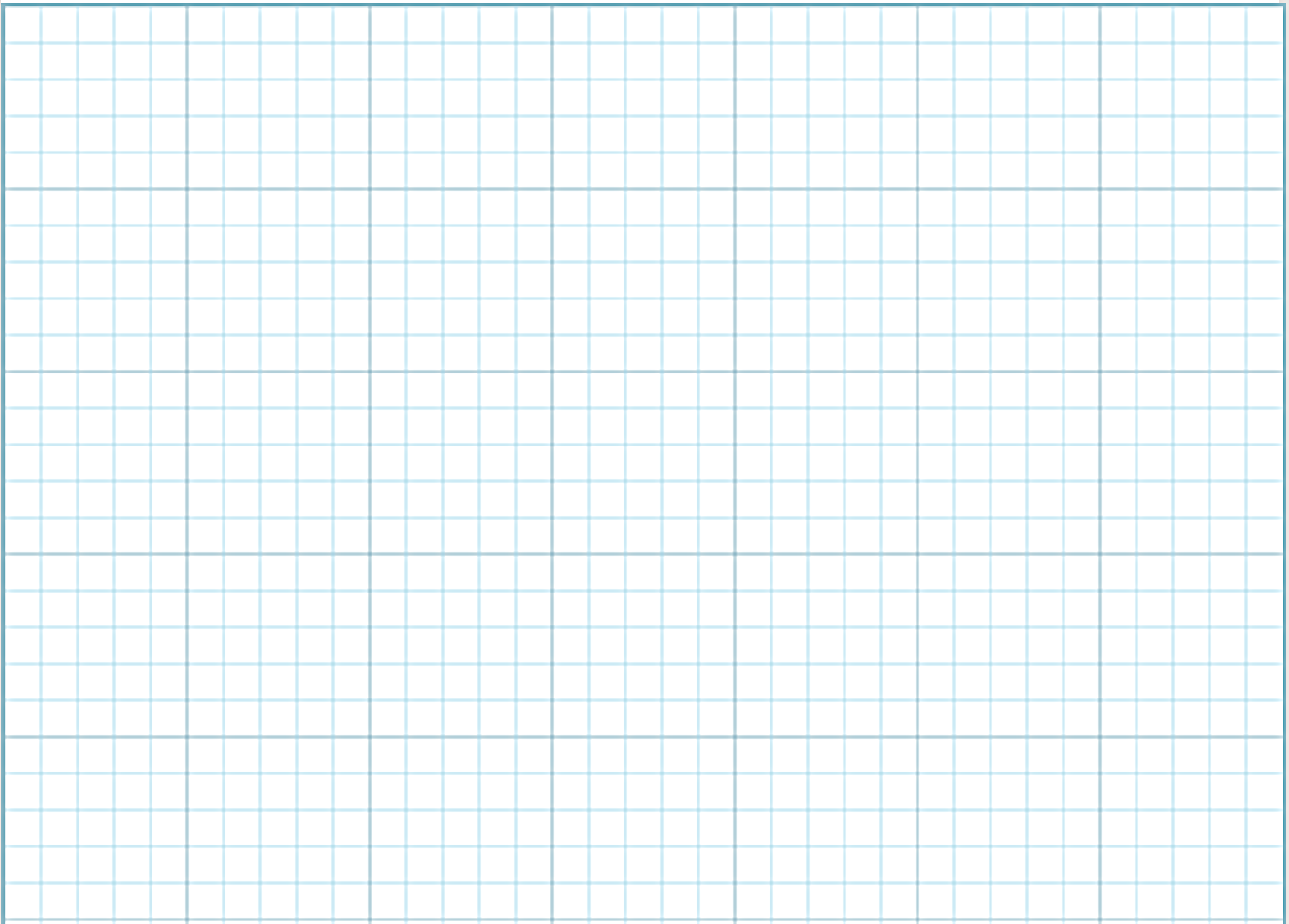 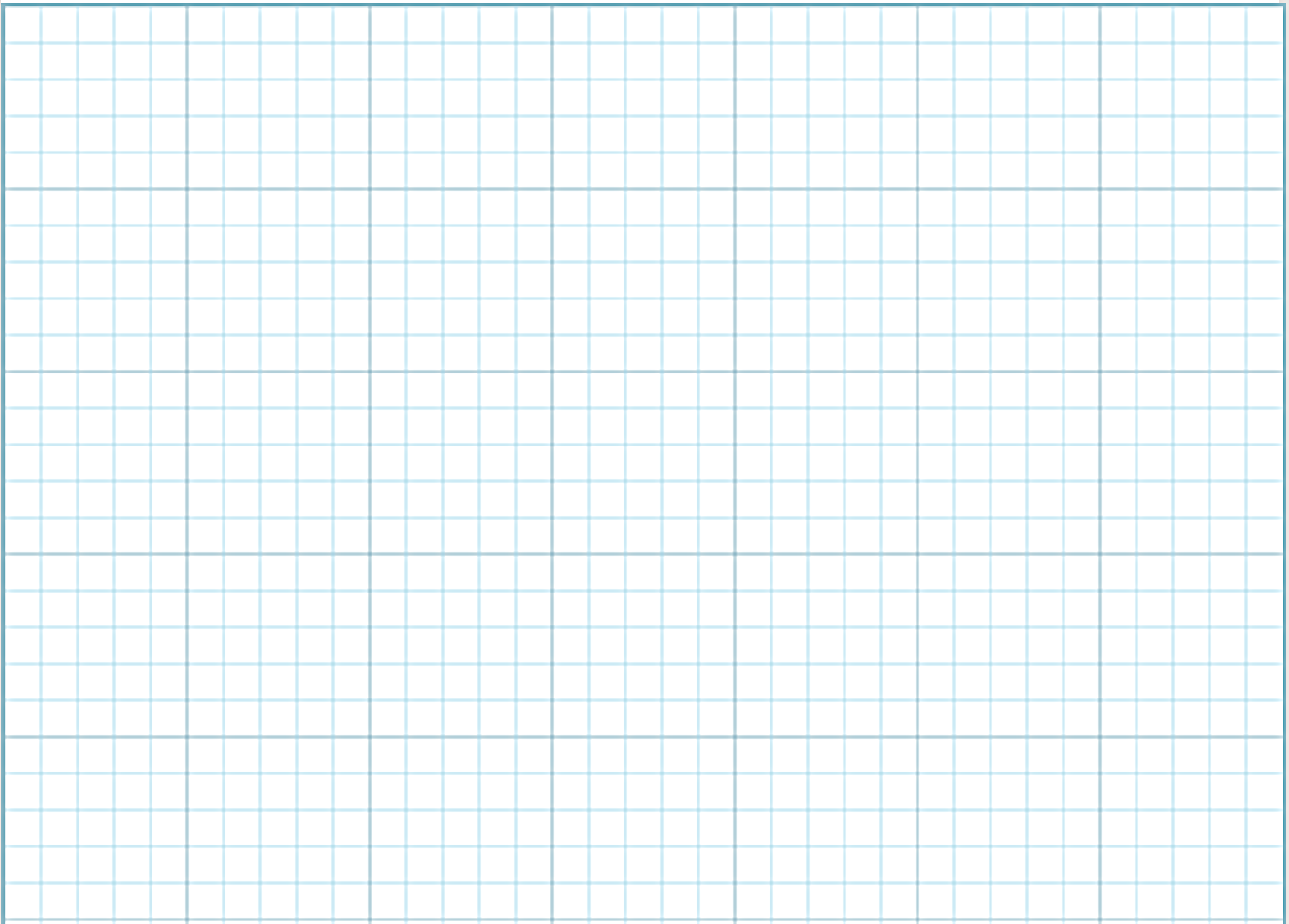 Notes

With a straight-line graph, it is possible to calculate the rate of cooling.

                    change 	
Rate of       in temp. 
cooling      change in
                     time

If the graph is curved then a tangent should be drawn, and the formula used.
℃
=
90
   
    80
   
    70
   
   60
    
 50
   
    40
   
    30
   
   20
(min)
Measurement error - measurements that display difference between our values and the true value.
Dependent variable on the y axis, independent variable on the x.
(mins)
0                             5                          10                       15                        20
Time
Teacher answers
Should each set of apparatus start with the same temperature? Explain your answer.

To make the test fair and valid the conditions should be identical and each set of apparatus should start at the same temperature. The rate of cooling is also affected by the temperature difference between the surroundings and the water. The greater the difference, the faster the cooling. By ensuring the starting temperature is the same, we are controlling this variable and making sure only the independent variable (The type of material or number of layers) was changed.
What changes could you make to the experiment to improve the validity of the data? 

The experiment only changed the insulation (independent variable) and measured the rate of cooling (dependent variable). 
Most variables were controlled, for example, keeping the starting temperature at 80°C, the volume of water at 200 ml and taking measurements every 5 minutes. 
The only variable that was hard to control was the thickness of the insulation. This will have affected the results by reducing the rate of cooling for insulation that had to be made thicker. 
The validity of the data can be increased by taking several measurements and producing a mean.